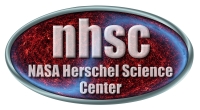 NHSC PACS
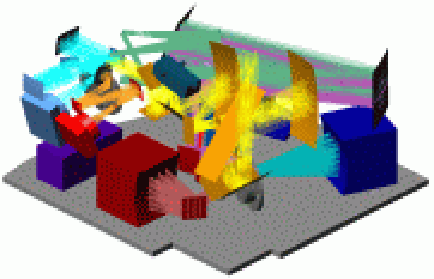 Introduction to  
PACS archived products

Roberta Paladini 
(NSHC/Caltech) 

&

The NHSC PACS Team
With additional contributions from: Bruno Altieri & Roland Vavrek
R. Paladini                                        NHSC Archive Data Workshop – August 26th – 30th   2013                                    PACS Intro
Outline of the Talk
Quick Instrument Overview: photometer & spectrometer

 Photometer: 
       - What kind of data in the archive ? 
       - Archive Products Overview and  Visualization in HIPE

 Spectrometer: 
       - What kind of data in the archive ? 
       - Archive Products Overview and Visualization in HIPE

 PACS Calibration 

 Herschel Pointing Error ( particularly affecting PACS..) 

  Visualization outside HIPE: example with RGB image
 
  Documentation
R. Paladini                              NHSC Archive Data Processing Workshop – August 26th – 30th   2013                        PACS Intro
PACS Instrument Overview
PACS: 
A Photodetector Array Camera & Spectrometer for Herschel
Image Credit: ESA and PACS Consortium
Image Credit: MESS Consortium
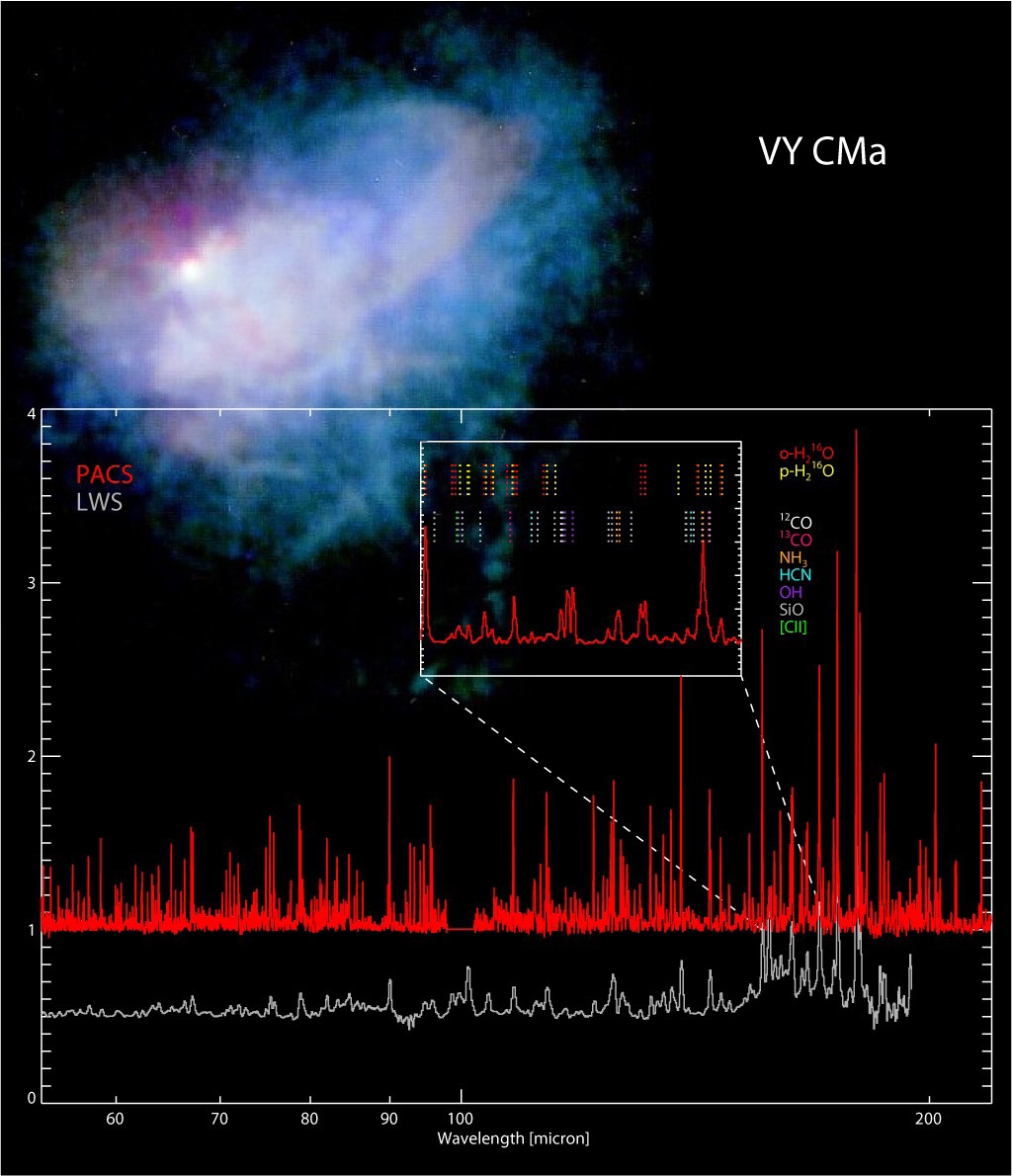 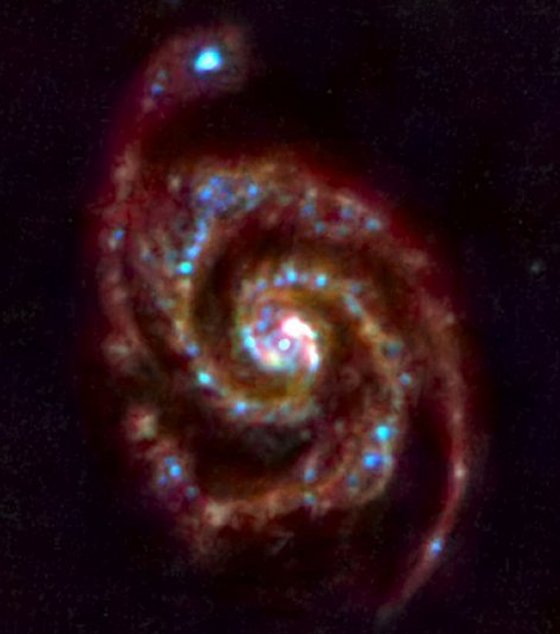 M51
Imaging              bolometers         Spectroscopy              Ge:Ga array
R. Paladini                            NHSC Archive Data Processing Workshop – August 26th – 30th   2013                           PACS Intro
PACS Instrument Overview
Wavelengths & Resolution
“Integral Field” (IFU) Spectrometer 
(3D-spectroscopy)
Imaging Photometer
Simultaneous ( same FOV) 60-85 mm or 85-130 mm and 130 – 210 mm imaging 

FWHM: 5.5”, 6.7”, 11.5” 

1.7’ X 3.5’ FOV with a 64 X 32 and 
      32 X 16 arrays

 Point source detection limit: ~3mJy (5s, 1h)
Simultaneous ( same FOV) 57-105 mm (B3A, B2B) & 105-210 mm (R1) spectroscopy

 FWHM from 9.4” to 13”

 47” X 47” FOV re-arranged via an image slicer on two 16 X 25 arrays

 l/Dl ~ 1500  

 Sensitivity: ~ 5 X 10-18 W/m2 
         (5s, 1h)
R. Paladini                         NHSC Archive Data Processing Workshop – August 26th – 30th   2013                              PACS Intro
PACS Photometer
PACS Photometer
R. Paladini                       NHSC Archive Data Processing Workshop – August 26th – 30th   2013                                 PACS Intro
PACS Photometer
What kind of data in the archive ?
(from HSPOT: Herschel Observing Planning Tool)
Scan Map
Point-source
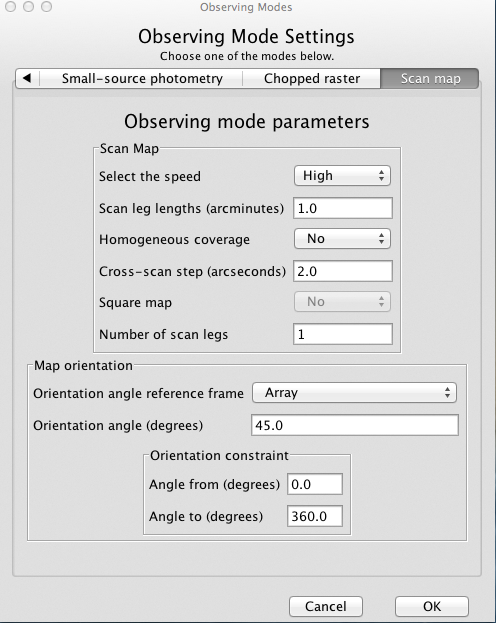 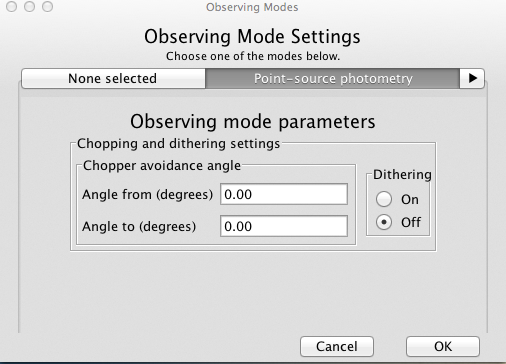 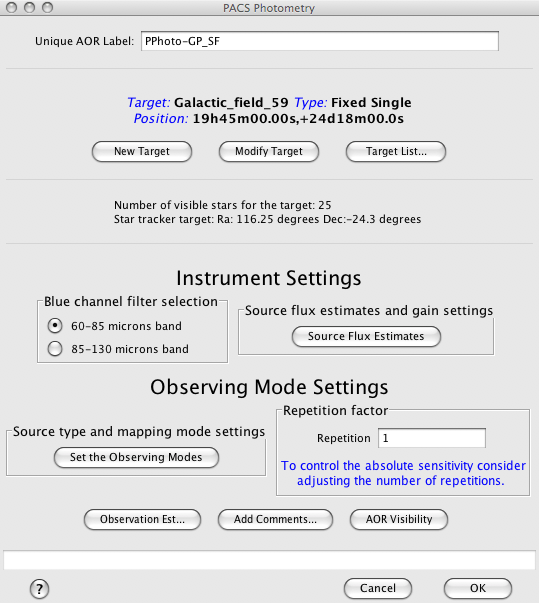 This mode was found to be less efficient than “scan map”, so it was not recommended for Cycle 1/Cycle 2 observations
R. Paladini                           NHSC Archive Data Processing Workshop – August 26th – 30th   2013                           PACS Intro
PACS Photometer
What kind of data in the archive ? – cont.
Scan Map
Deep cosmological fields
Large Galactic fields
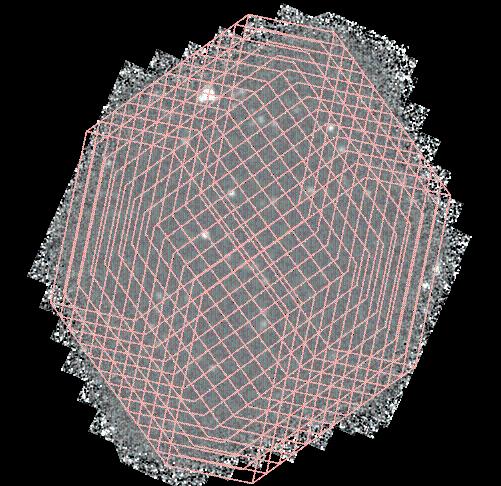 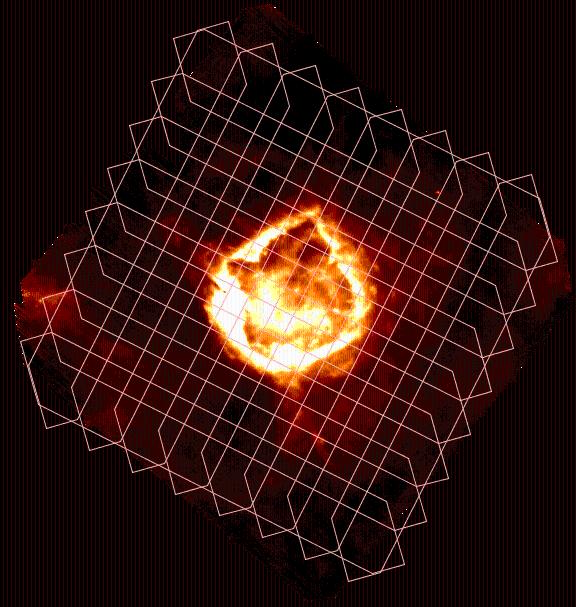 Small fields centered on point-sources
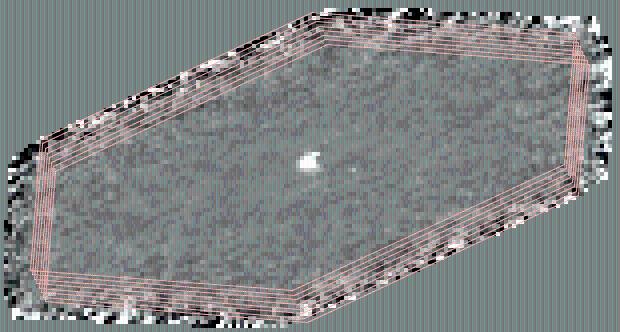 R. Paladini                         NHSC Archive Data Processing Workshop – August 26th – 30th   2013                              PACS Intro
PACS Photometer
What kind of data in the archive ? – cont.
Parallel Mode: PACS & SPIRE
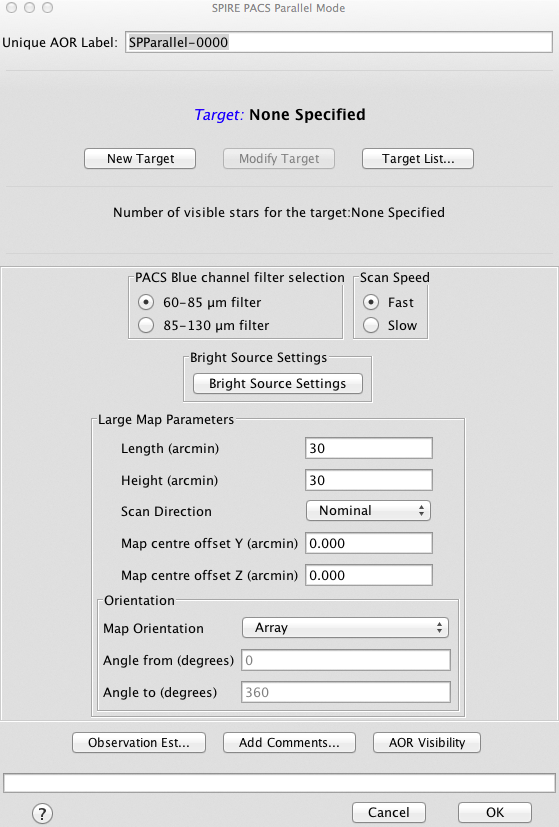 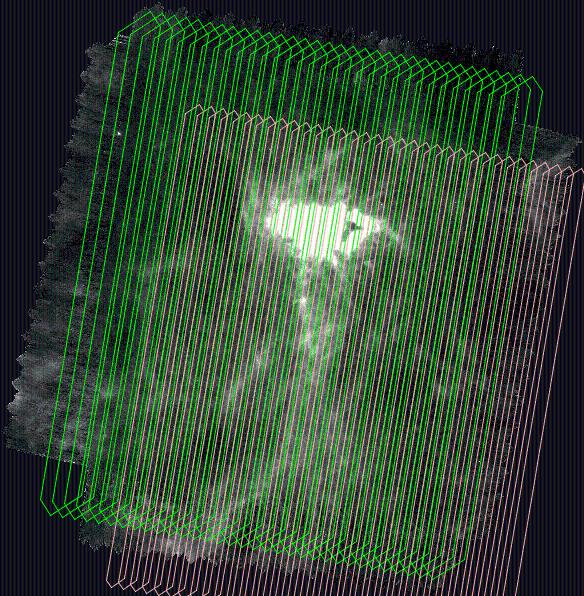 This mode is efficient for large maps, i.e. > 45 arcmin in size (PACS and SPIRE are separated by 21 arcmin on the focal plane)
R. Paladini                         NHSC Archive Data Processing Workshop – August 26th – 30th   2013                              PACS Intro
PACS Photometer
PACS Photometer Archived Products
High-pass filtering
Good noise (cfr. 1/f) removal but extended/background emission is totally gone
YES
Source: 
is it point-like ?
Preserves background (cfr. emission on all angular scales) but noise removal can be more problematic
MADMap
NO
R. Paladini                        NHSC Archive Data Processing Workshop – August 26th – 30th   2013                                PACS Intro
PACS Photometer
Currently available from the HSA: 

 Level 0: raw data cubes 

 Level 1: data cubes calibrated in Jy/pixel, instrument effects removed and propagation of “flagged pixels” (cfr. masks). Astrometry (cfr. Pointing) attached 
      NOTE: Level 1 is the typical starting point for re-processing

 Level 2: maps created by projecting high-pass filtered (HPF) data cube on a grid using pointing information
      NOTE: one map per OBSID / extended emission is filtered out

 Level 2.5 (AKA: extended pipeline):  maps combining pairs (cfr. Scan/X-scan) of OBSIDs – Both MADMap and HPF maps 
      NOTE: MADMap preserves emission on all angular scales 

                        Available from the HSA in SPG11: 

 Level 3: maps combining all observations of a given field  from the same program – HPF and MADMap
R. Paladini                       NHSC Archive Data Processing Workshop – August 26th – 30th   2013                                PACS Intro
PACS Photometer
Example: Crab Nebula – OBSIDs: 1342204441/1342204442
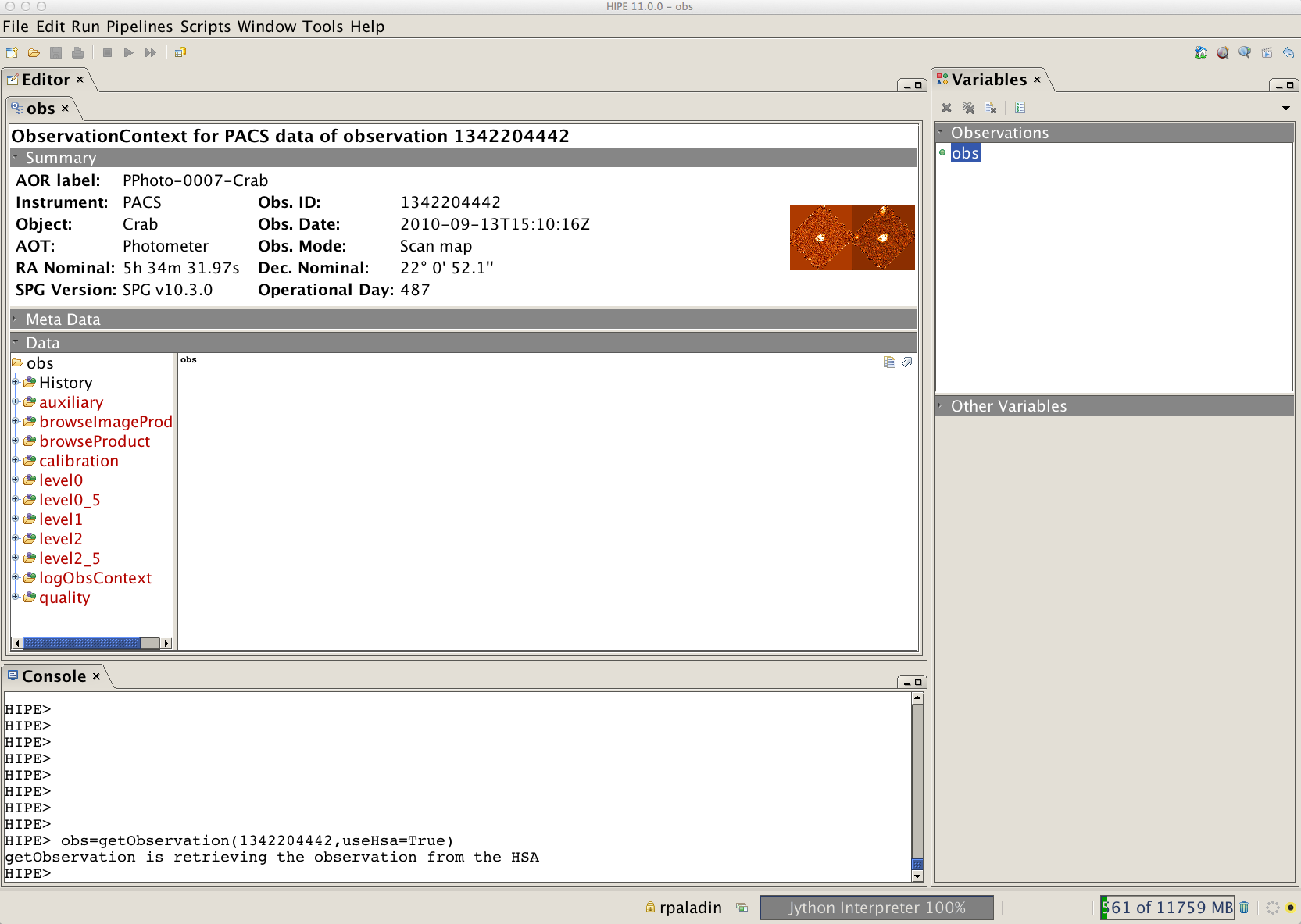 3
2
1
Double click on the “obs” variable
R. Paladini                           NHSC Archive Data Processing Workshop – August 26th – 30th   2013                             PACS Intro
PACS Photometer
Level 0: raw data
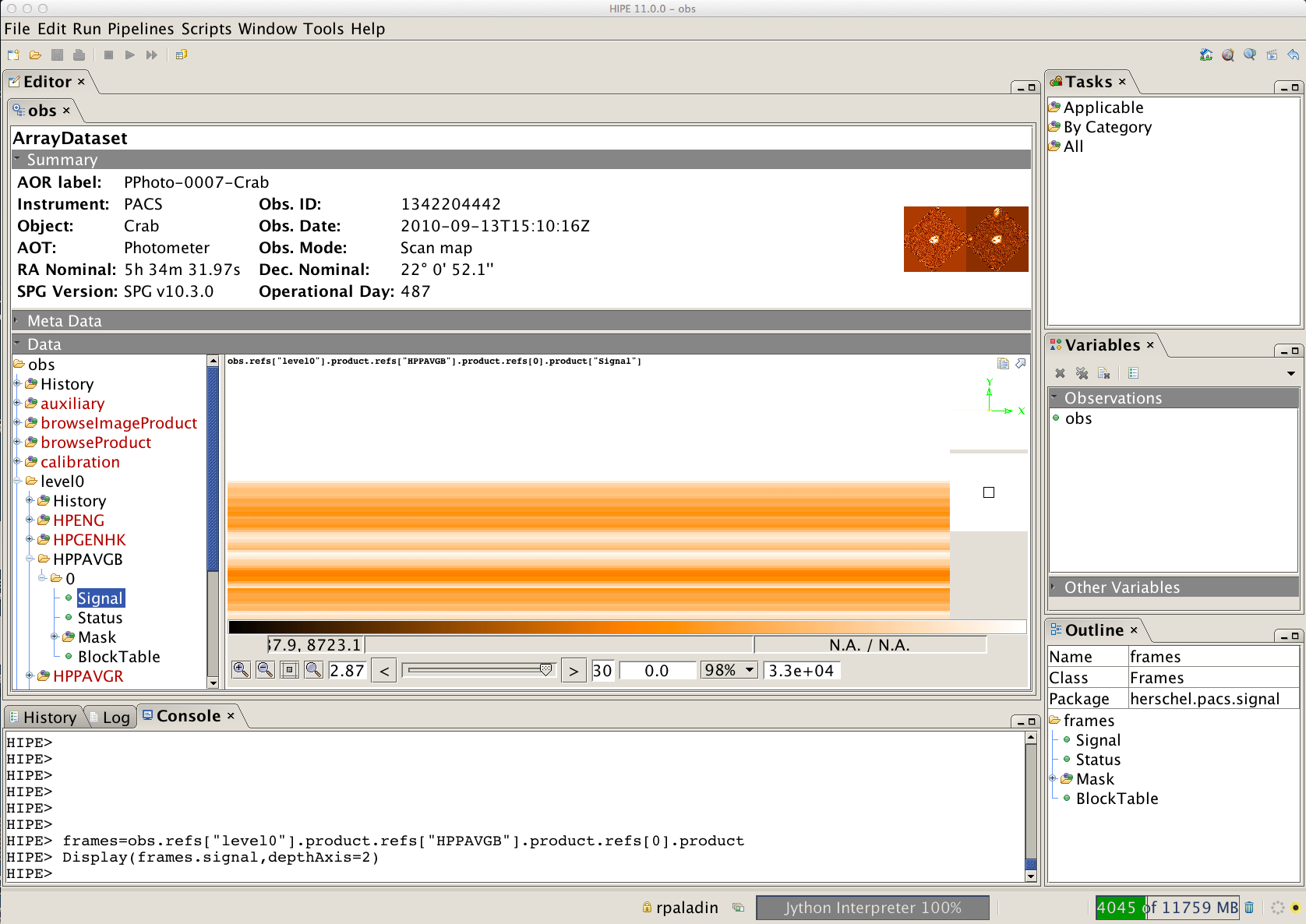 You do not really need to look at these..
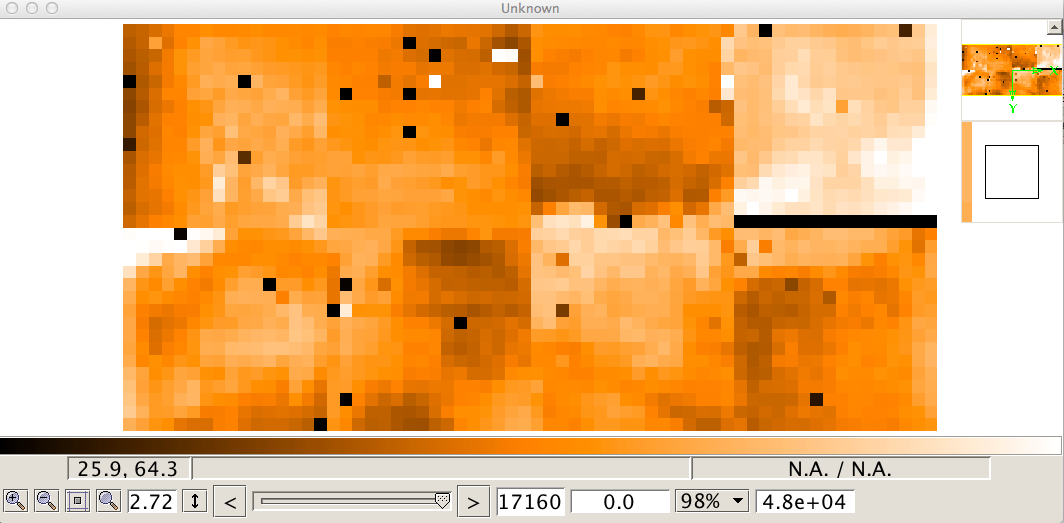 R. Paladini                            NHSC Archive Data Processing Workshop – August 26th – 30th   2013                          PACS Intro
PACS Photometer
Level 1: calibrated frames
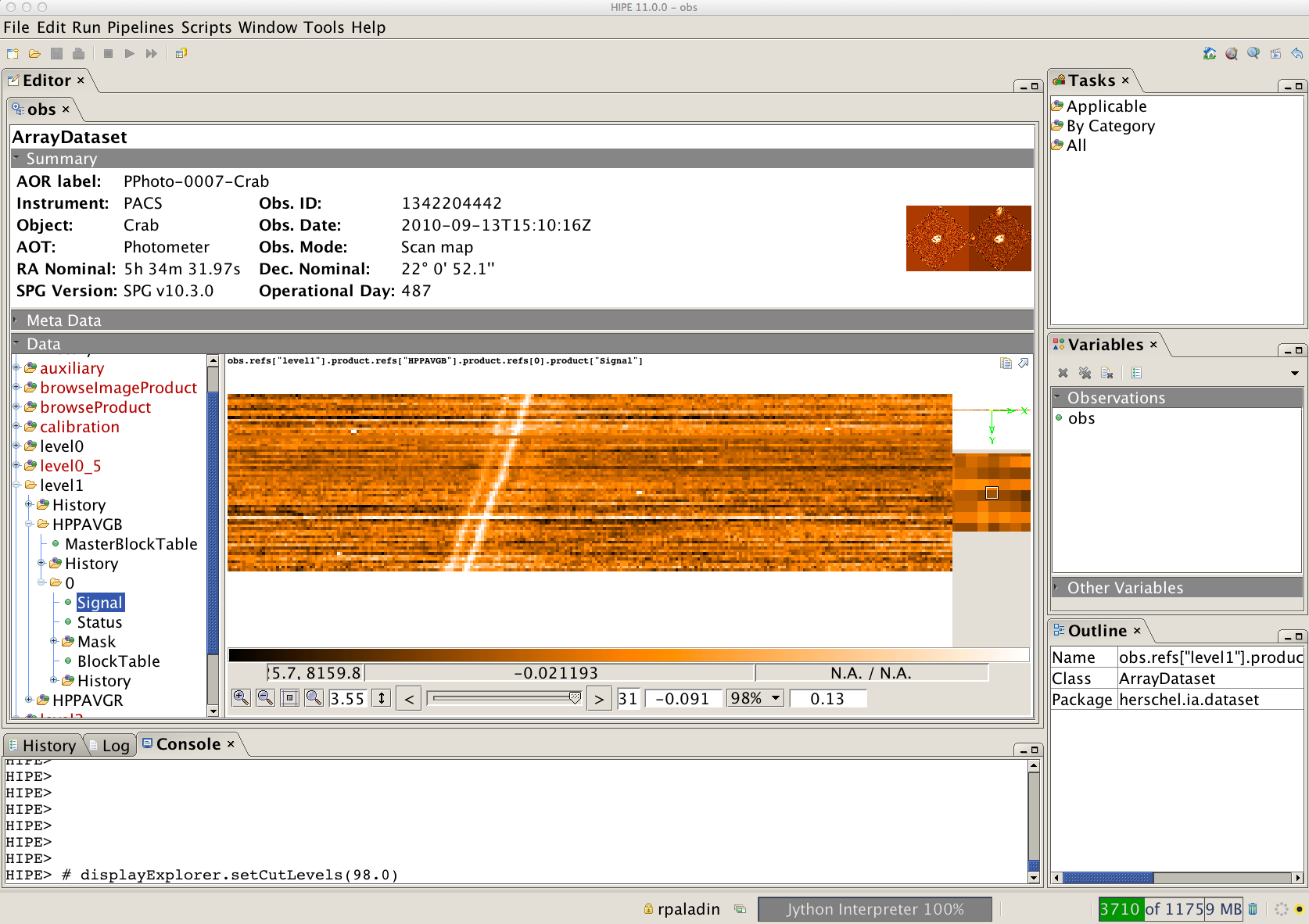 This is the starting point for reprocessing your data
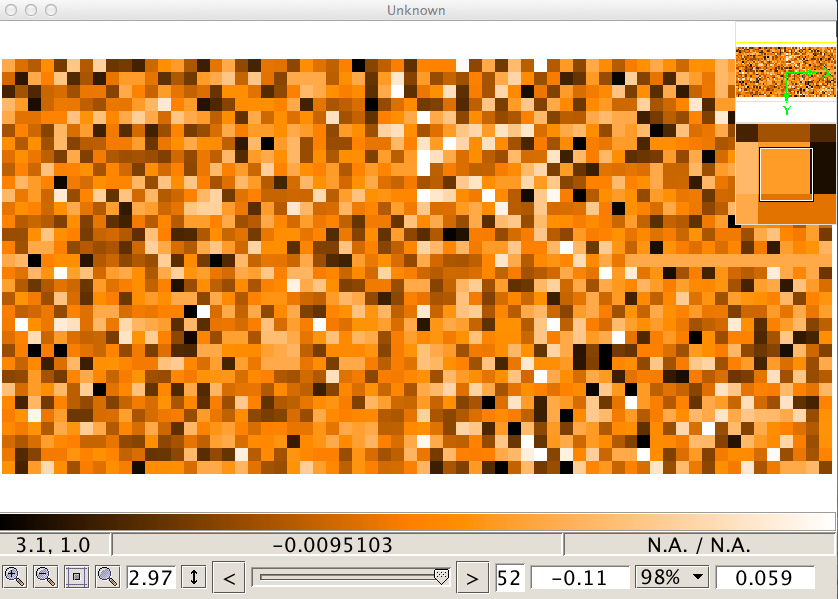 R. Paladini                           NHSC Archive Data processing Workshop – August 26th – 30th   2013                            PACS Intro
PACS Photometer
Level 2: per-scan maps
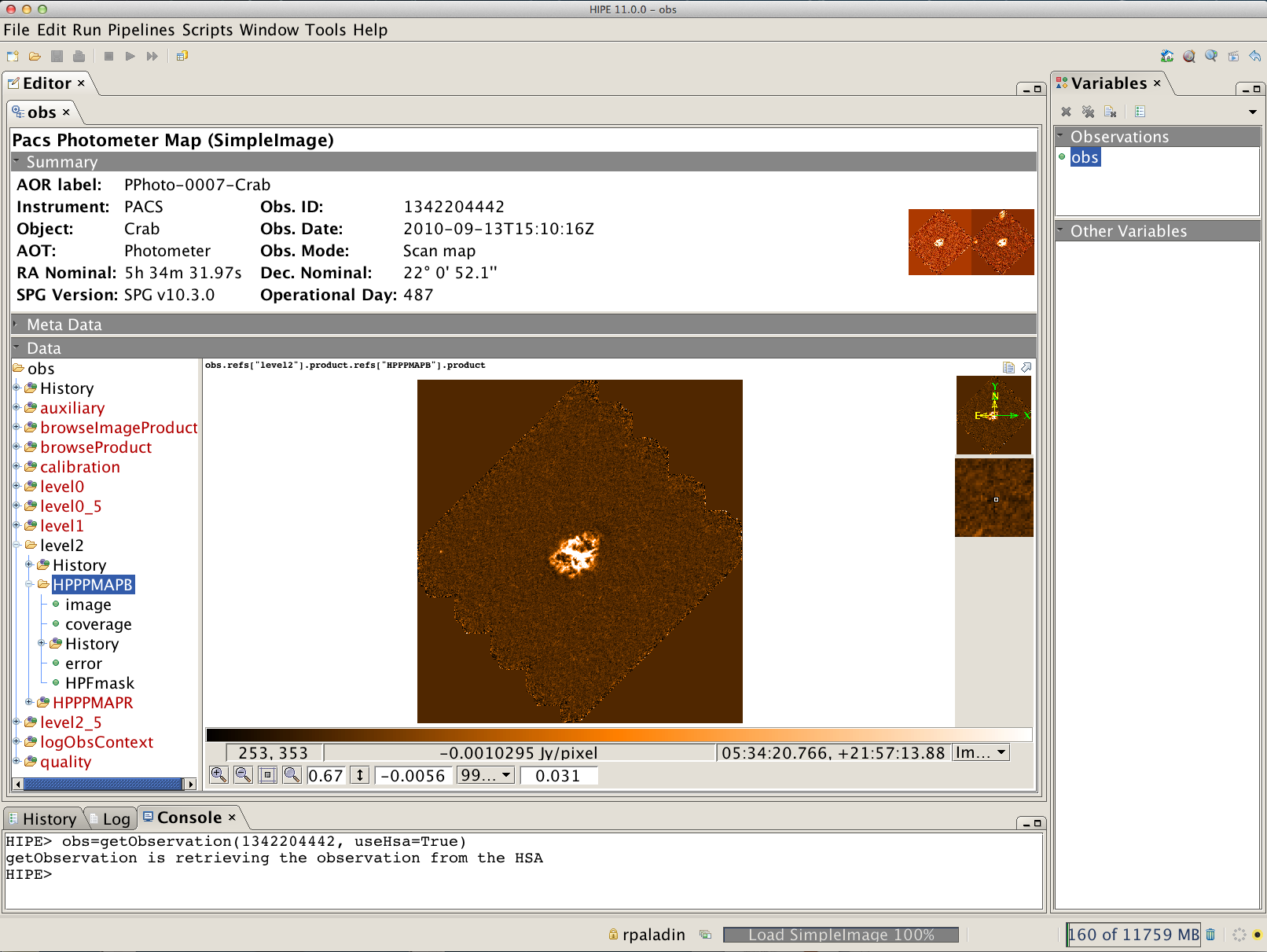 R. Paladini                         NHSC Archive Data Processing Workshop – August 26th – 30th   2013                             PACS Intro
PACS Photometer
Level 2.5: scan/X-scan High-Pass Filtered maps
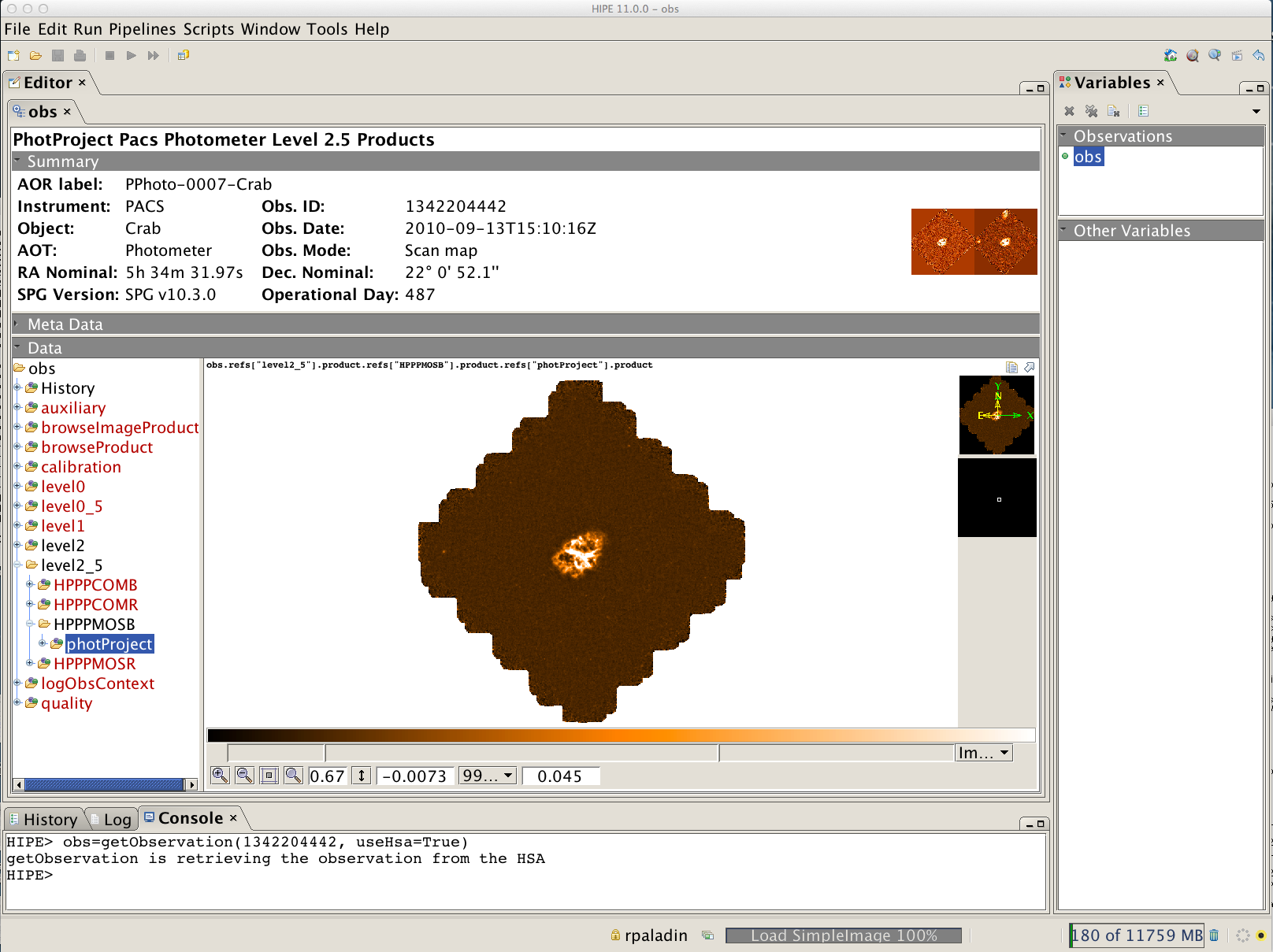 R. Paladini                            NHSC Archive Data Processing Workshop – August 26th – 30th   2013                            PACS Intro
PACS Photometer
Level 2.5: scan/X-scan MADMap maps
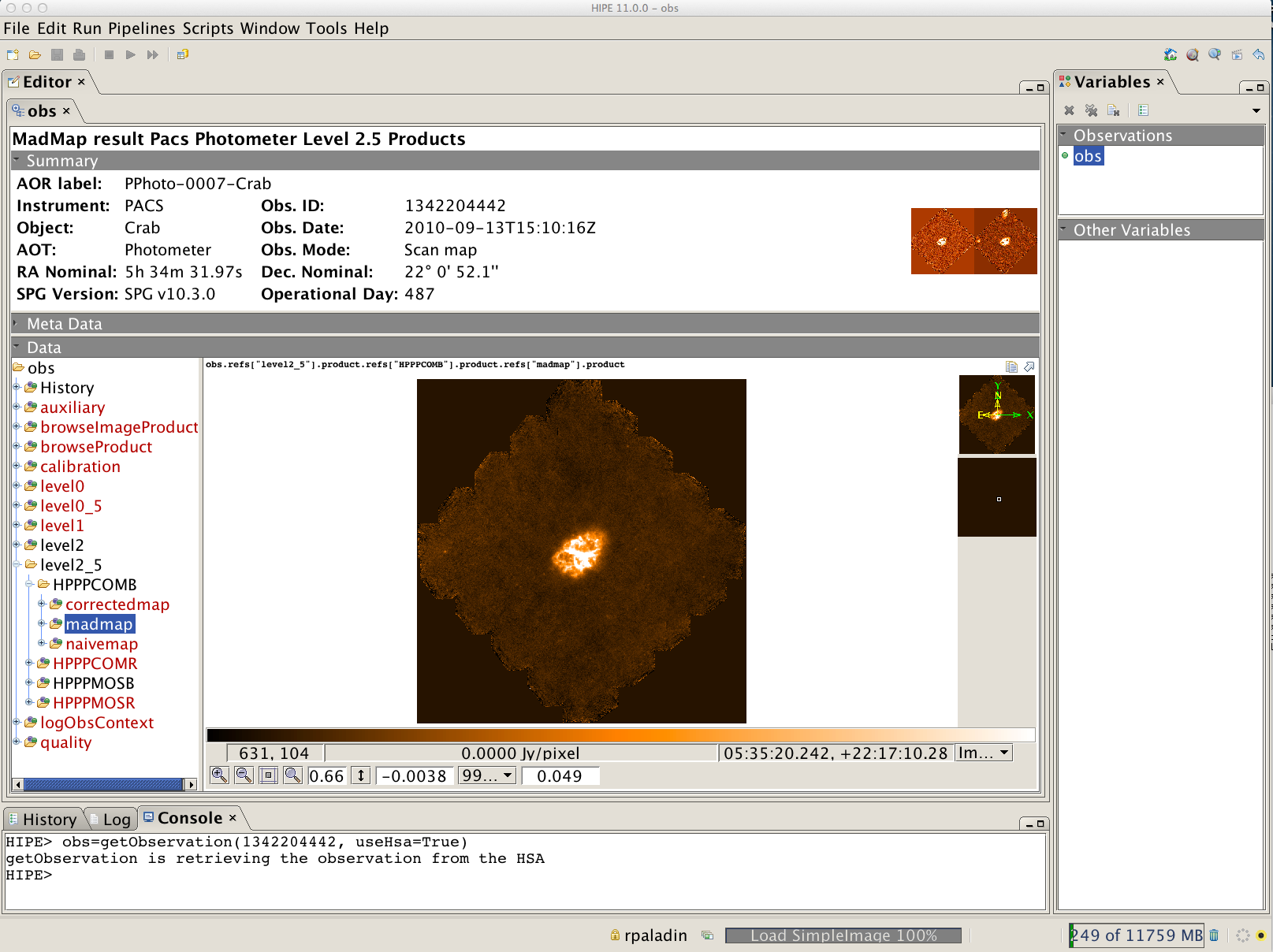 R. Paladini                            NHSC Archive Data Processing Workshop – August 26th – 30th   2013                         PACS Intro
PACS Photometer
Summary of PACS photometer archived products
( see Herschel Product Definition Document)
Level 0:
      HPENG: engineering  
        HPGENHK: housekeeping 
        HPPAVGB/HPPAVGR: Herschel PACS Photometer Averaged Blue/Red Data ( “Signal” in /0)
        HPPDMCB/HPPDMCR: raw data (blue/red) 
        HPPHK: housekeeping

 Level 1: 
         HPPAVGB/HPPAVGR: Herschel PACS Photometer Averaged Blue/Red Data ( “Signal” in /0)

 Level 2:
       HPPPMAPB/HPPPMAPR: Herschel PACS Photometer Phot-project Map Blue/Red
                                                       ( “image”, “error”, “coverage”)  

 Level 2.5:
       HPPPCOMB/HPPPCOMR: Herschel PACS Photometer  Combined MADMap Blue/Red 
                                                      ( “image”, “coverage”, “error” in /correctedmap, /madmap, /naivemap)
         HPPPMOSB/HPPPMOSR: Herschel PACS Photometer Phot-project Mosaic Blur/Red 
                                                       ( “image”, “coverage”, “error” in /photProject)
R. Paladini                       NHSC Archive Data Processing Workshop – August 26th – 30th   2013                              PACS Intro
PACS Photometer
PACS Photometer Data Volume
Data size in SPG 10 and onwards: 

 Level 1 frames: data cubes + pointing + HK
   
        Blue channel: 700 MB/hour (prime), 350 MB/hour (parallel)
 
        Red channel: 180 MB/hour (~ both prime/parallel)
credit: Bruno Altieri
R. Paladini                         NHSC Archive Data Processing Workshop – August 26th – 30th   2013                            PACS Intro
PACS Spectrometer
PACS Spectrometer
R. Paladini                          NHSC Archive Data Processing Workshop – August 26th – 30th   2013                          PACS Intro
PACS Spectrometer
What kind of data in the archive ?
Line Spectroscopy - short wavelength coverage, multiple lines: 1. chop-nod (pointed/raster); 2. un-chopped  (pointed/raster)
Range Spectroscopy - broader wavelength coverage, multiple ranges: 1. chop-nod (pointed/raster); 2. un-chopped  (pointed/raster)
R. Paladini                          NHSC Archive Data Processing Workshop – August 26th – 30th   2013                              PACS Intro
PACS Spectrometer
What kind of data in the archive ?  - cont.
Both line and range observations can be chop-nod or unchop
Chop-nod
Un-chopped
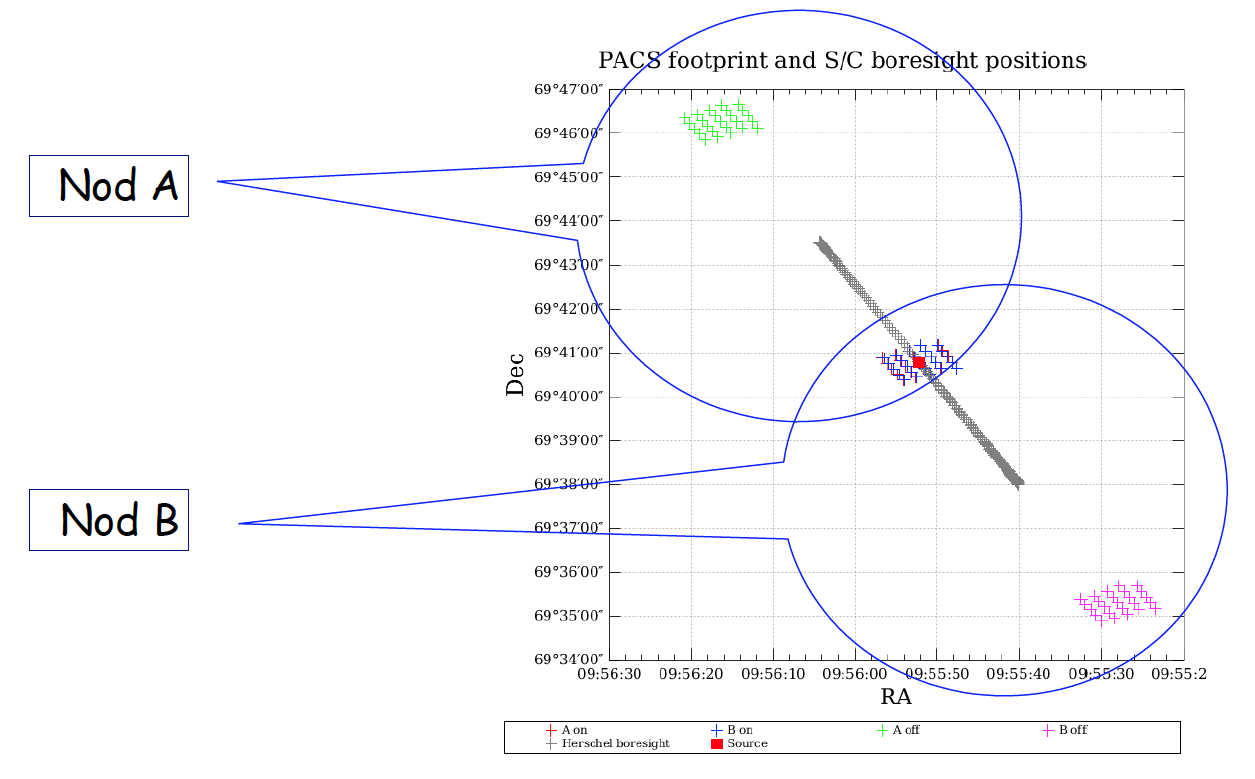 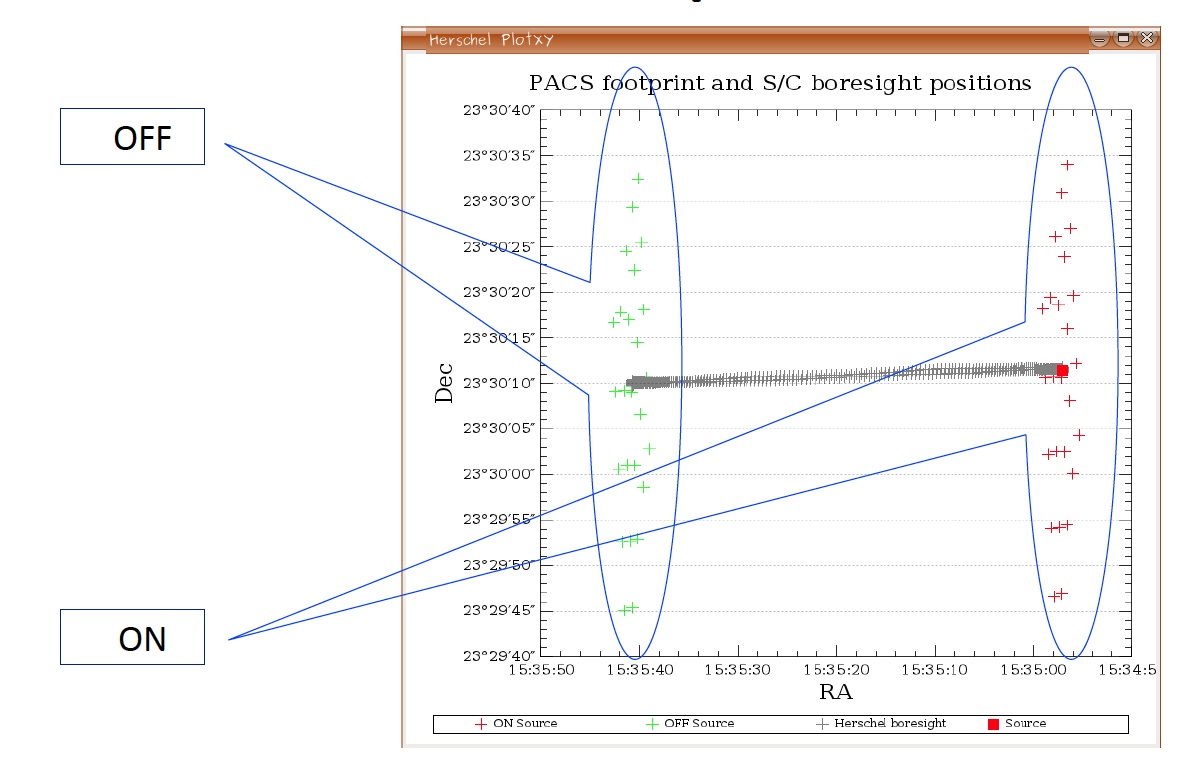 R. Paladini                      NHSC Archive Data Processing Workshop – August 26th – 30th   2013                                PACS Intro
PACS Spectrometer
What kind of data in the archive ? – cont.
Both line and range observations can be pointed or raster
Pointed
Raster ( mapping)
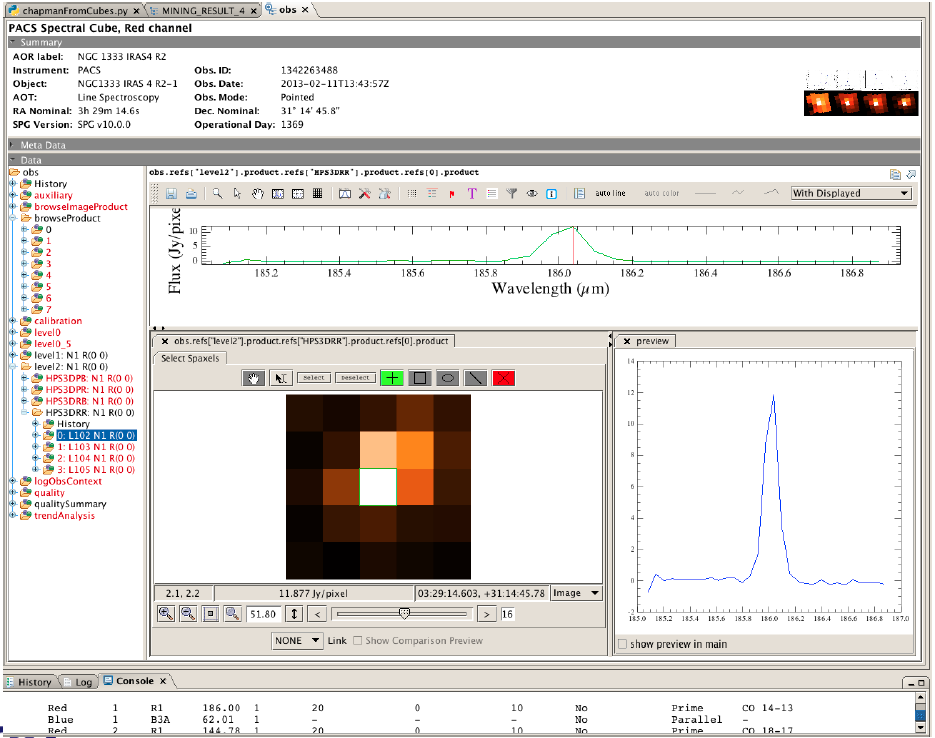 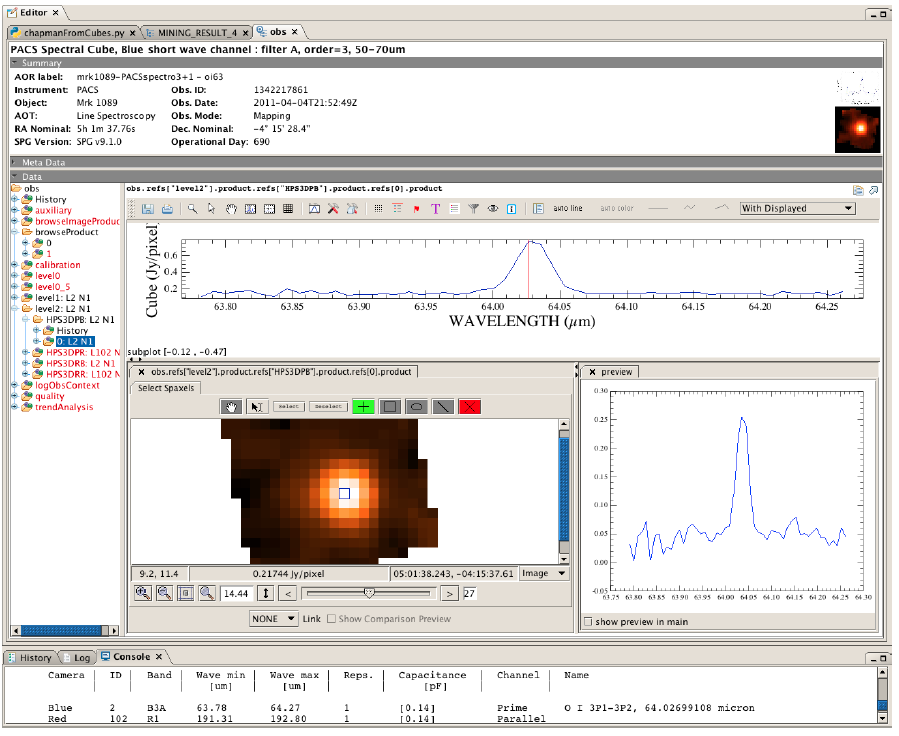 R. Paladini                         NHSC Archive Data Processing Workshop – August 26th – 30th   2013                            PACS Intro
PACS Spectrometer
PACS Spectrometer Archived Products
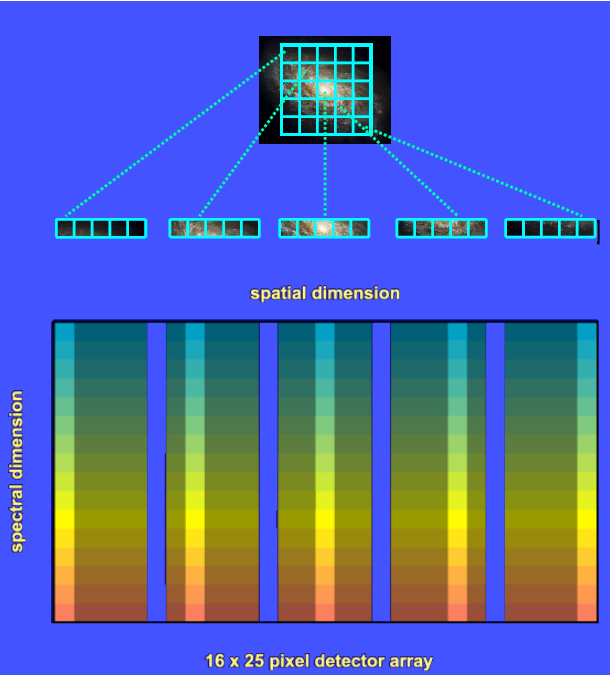 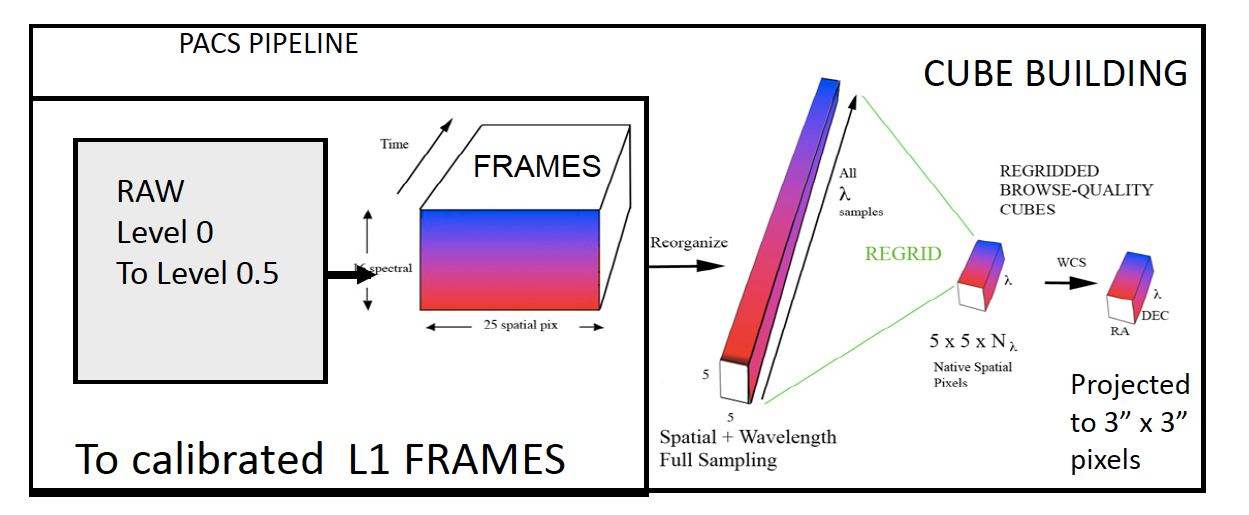 L1 pacsFrames
L2 projectedCUBE
L2 rebinnedCUBE
L1 pacsCUBE
R. Paladini                         NHSC Archive Data Processing Workshop – August 26th – 30th   2013                              PACS Intro
PACS Spectrometer
Example: AFGL490 – OBSID: 1342191353
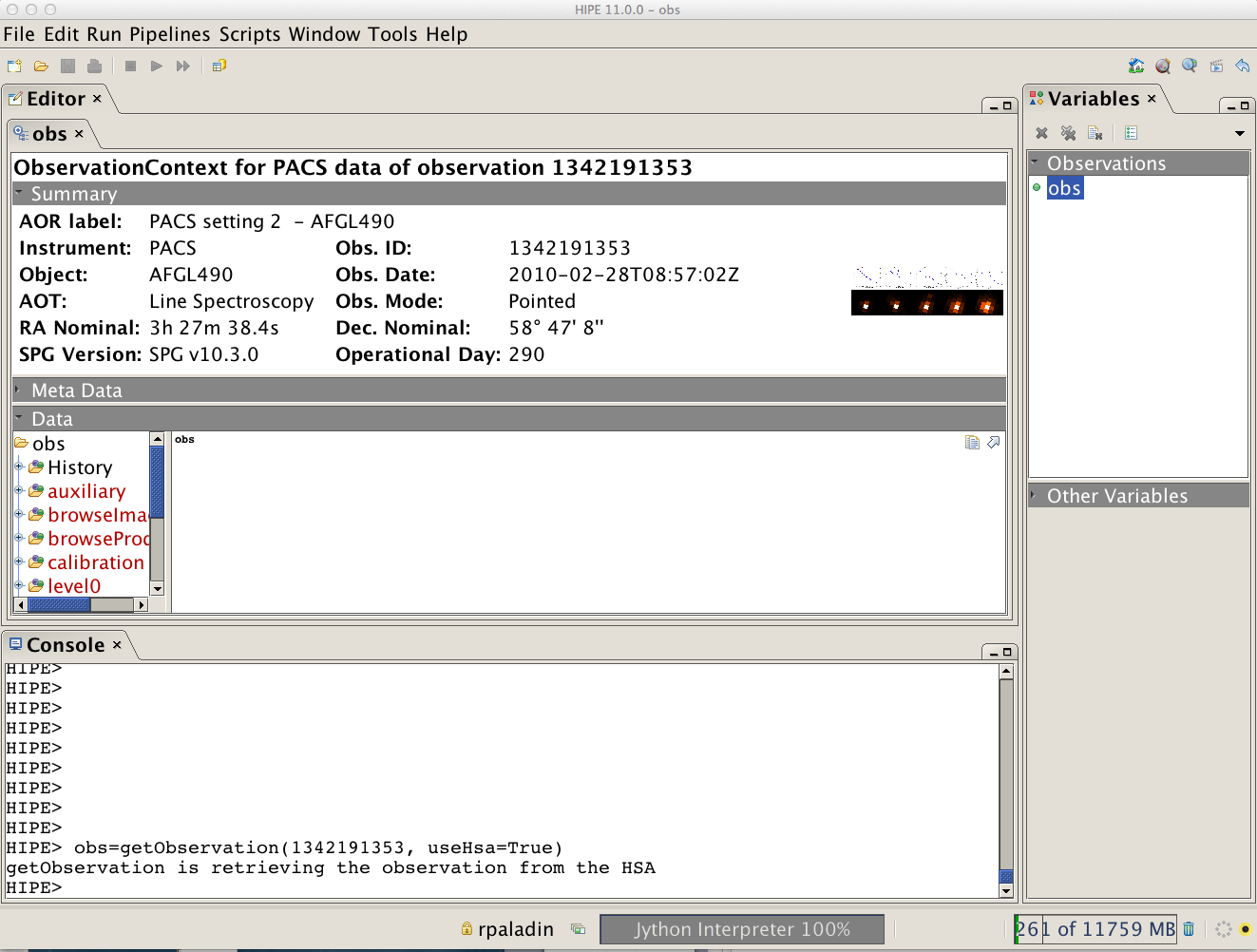 3
2
1
Double click on the “obs” variable
R. Paladini                                        NHSC Data Workshop – August 26th – 30th   2013                                               PACS Intro
PACS Spectrometer
Level 1: PacsCube
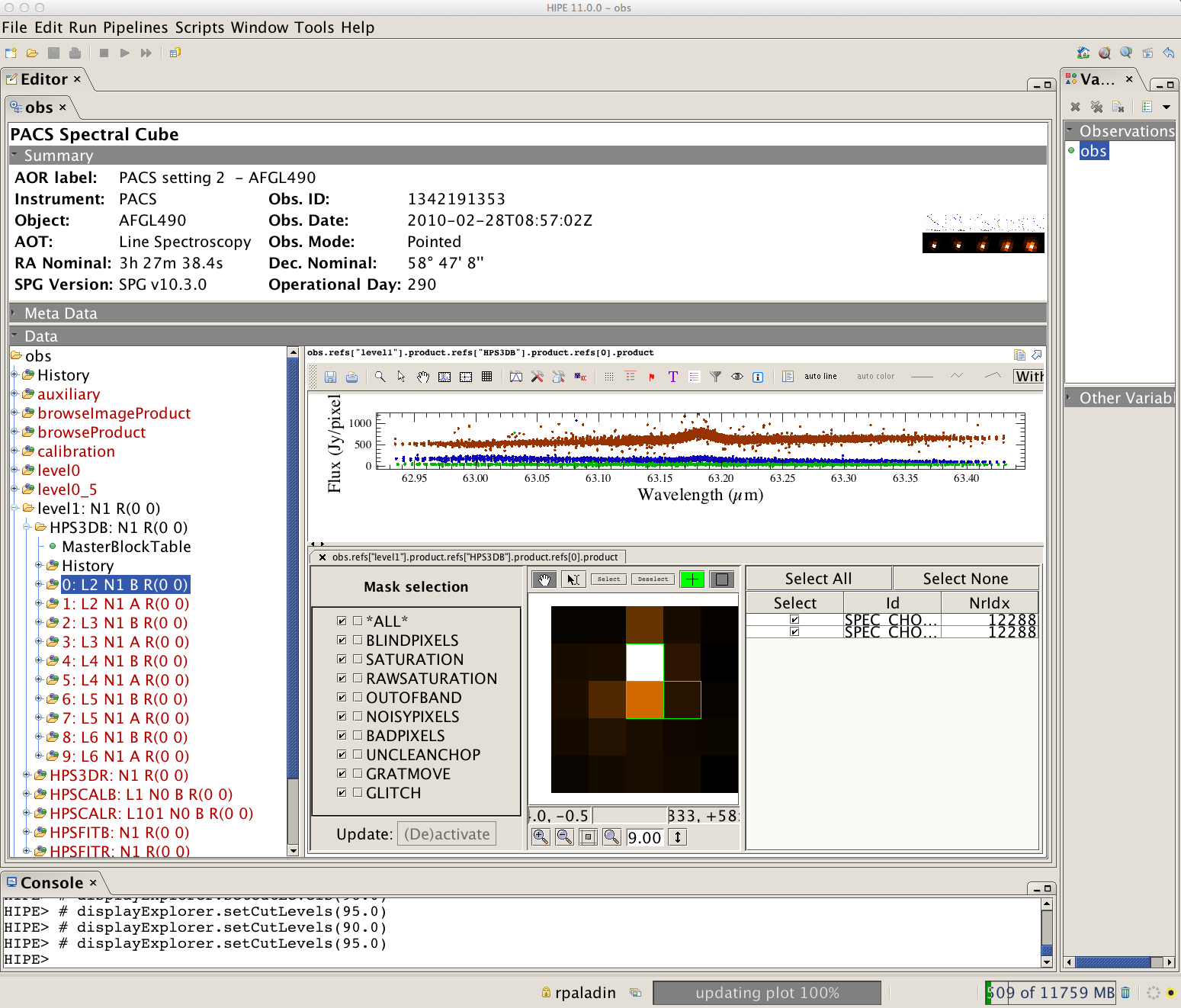 Spectrum Explorer Tool 
(common to all Herschel instruments)
R. Paladini                                        NHSC Data Workshop – August 26th – 30th   2013                                               PACS Intro
PACS Spectrometer
Level 2: Rebinned Cube
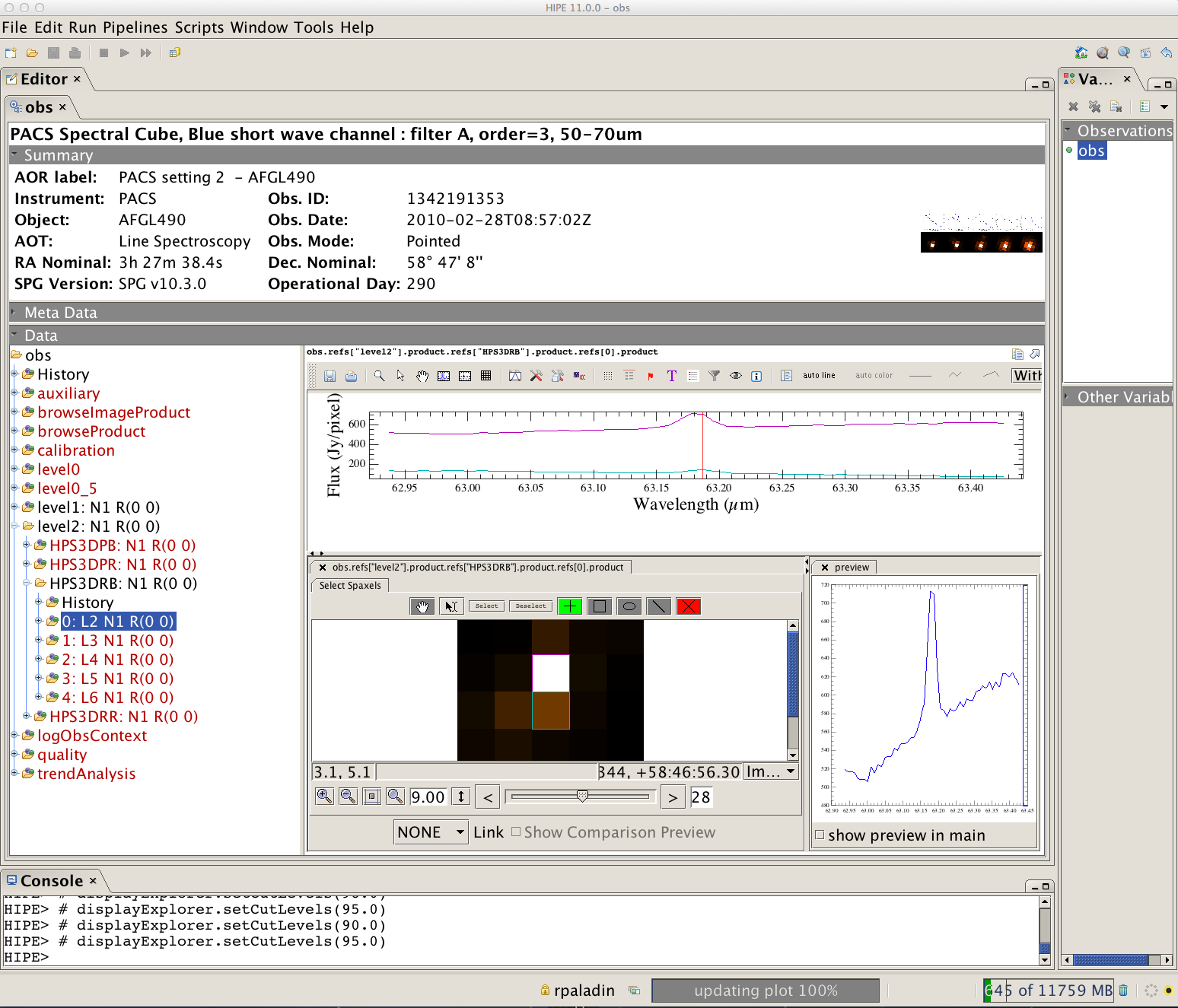 Spectrum Explorer Tool 
(common to all Herschel instruments)
R. Paladini                                        NHSC Data Workshop – August 26th – 30th   2013                                               PACS Intro
PACS Spectrometer
Level 2: Projected Cube
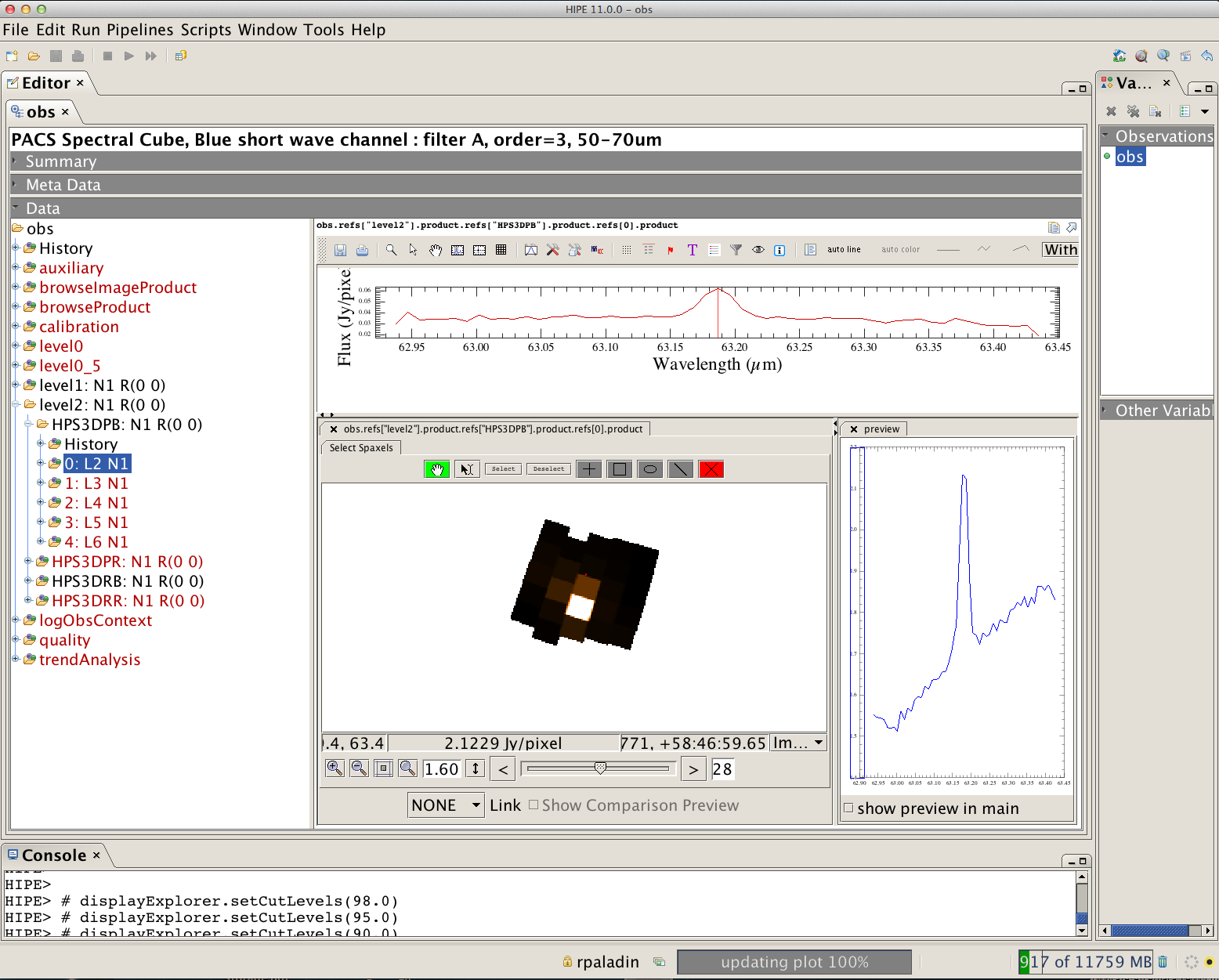 Spectrum Explorer Tool 
(common to all Herschel instruments)
R. Paladini                                        NHSC Data Workshop – August 26th – 30th   2013                                               PACS Intro
PACS Spectrometer
Summary of PACS spectrometer archived products
( see Herschel Product Definition Document)
Level 0:
      HPENG: engineering  
        HPGENHK: housekeeping
        HPSDMCB/HPSDMCR: raw DecMec (blue/red) 
        HPSFITB/HPSFITR: Herschel PACS Spectrometer Fitted Blue/Red ( “Signal” in /0) 
        HPPHK: housekeeping
        HPSRAWB/HPSRAWR: raw data (blue/red) 

 Level 1: 
         HPS3DB/HPS3DR: Herschel PACS Spectrometer 3D Spectral Cube Blue/Red 
                                         ( “flux”, “wave”, “ra”, “dec” in, e.g., /0: L2 N1 B R(0 0)) 
         HPSCALB/HPSCALR: calibration (response/dark) 
         HPSFITB/HPSFITR: fitted slopes 
          

 Level 2:
       HPS3DPB/HPS3DPR: Herschel PACS Spectrometer 3D Projected Cube Blue/Red
                                            ( “image”, “coverage” in, e.g., /0: L2 N1 A R(0 0)) 
         HPS3DRB/HPS3DRR: Herschel PACS Spectrometer 3D Rebinned Cube Blue/Red
                                            ( “image”, “ra”, “dec”, “stddev”, “exposure”, “wavegrid” in, e.g., /0: L2 N1 R(0 0)
R. Paladini                                        NHSC Data Workshop – August 26th – 30th   2013                                               PACS Intro
PACS Spectrometer
PACS Spectrometer Data Volume
Data size in SPG 10 and onwards: 

 Level 0 frames: data cubes + pointing + HK
   
        Blue/red channel: ~ 1.5 GB/hour
R. Paladini                                        NHSC Data Workshop – August 26th – 30th   2013                                               PACS Intro
PACS General
PACS Calibration
Photometer: 

Point-source flux calibration is estimated from a set of 5 fiducial stars (primary calibrators). Additionally, a set of asteroids and planets is also used (secondary calibrators); 

Based on this set of calibrators, the point-source flux calibration error is ~5% in all bands, with 1-2% reproducibility;

 Spectrometer: 

Flux calibration is estimated from a set of ~30 absolute flux sky calibrators (fiducial stars, asteroids and planets); 

Based in this set of calibrators (and using the 3X3 calibration block scheme), the flux calibration error is ~7% in all bands, with 3-4% reproducibility
http://herschel.esac.esa.int/twiki/bin/view/Public/PacsCalibrationWeb
R. Paladini                                        NHSC Data Workshop – August 26th – 30th   2013                                               PACS Intro
PACS General
Herschel Pointing Error
The spacecraft attitude is controlled by the Star Tracker (STR) and the gyroscopes (GYR). The STR provides the absolute reference but with limited accuracy, while GYRs are accurate but only on short timescales. In normal operations, the GYRs attitude is calibrated using the information from the STR (“filtered attitude”).
Herschel APE History
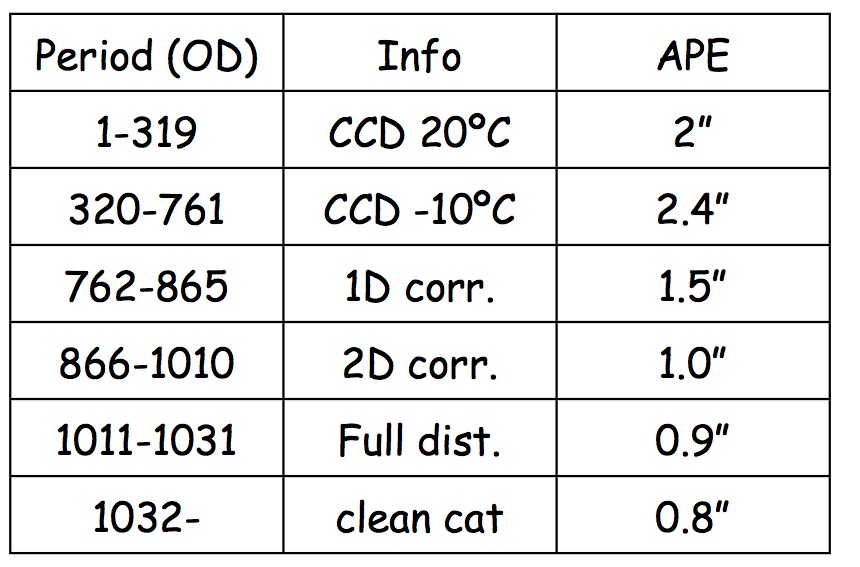 Absolute Pointing Error (APE): this has been continuously improving over the mission. It is now of the order of 0.8”. The Herschel archive data are currently being processed with this updated APE. 

 Spatial Relative Pointing Error (SRPE, or  relative pointing accuracy): 
      only measured for small raster maps; it 
      is of the order of 1.02”

Relative Pointing Error (RPE, or pointing stability over ~ 1 minute periods): the PACS Instrument Team is currently working on a refined pointing scheme which will allow us to reach an RPE ~ 0.3”
http://herschel.esac.esa.int/twiki/bin/view/Public/SummaryPointing
R. Paladini                                        NHSC Data Workshop – August 26th – 30th   2013                                               PACS Intro
PACS Products: Visualization outside HIPE
Question:
 
I am writing e.g. an ALMA proposal and want to generate a RGB image using archival  Herschel data. I do not want/do not have time  for HIPE.
 
What shall I do ??
NOTE: visualization of products is relatively simple for photometer data, not so much for spectrometer data.
R. Paladini                                        NHSC Data Workshop – August 26th – 30th   2013                                               PACS Intro
PACS Products: Visualization outside HIPE
Example: RCW 49 – 70 mm & 160 mm
Observation Summary: 2 cross-scan observations in PACS scan-map mode. Each scan 
        observation is contained in an OBSID, i.e. 1342249134 and 1342249135. 

    
download the tarball from the HSA: rpaladin171072676.tar 
“extract” the Level 2.5 map (need to unzip the .fits file):
 rpaladin171072676/1342249134/level2_5/HPPPCOMB/correctedmap/hpacs_25HPPMADB_156.08_m57.75_v1.0_17900737138902856.fits
              (blue  70, MADMap, corrected map) 
 
 rpaladin171072676/1342249134/level2_5/HPPPCOMR/correctedmap/hpacs_25HPPMADR_156.08_m57.75_v1.0_17900744102158856.fits
               (red, MADMap, corrected map)
NOTE: RCW 49 is an extended source, so I want to use the MADMap archived products, rather than the photProject ones.
R. Paladini                                        NHSC Data Workshop – August 26th – 30th   2013                                               PACS Intro
PACS Products: Visualization outside HIPE
RCW 49 has also ancillary SPIRE observations @ 250, 350 and 500 mm
The SPIRE observations are also 2 cross-scans, in OBSIDs 1342247254 & 1342247255.
We extract the 250 mm observation:
 rpaladin171072676/1342247254/level2_5/PSW/hspirepsw_25pmp_1024_m5746_19642974044400856.fits
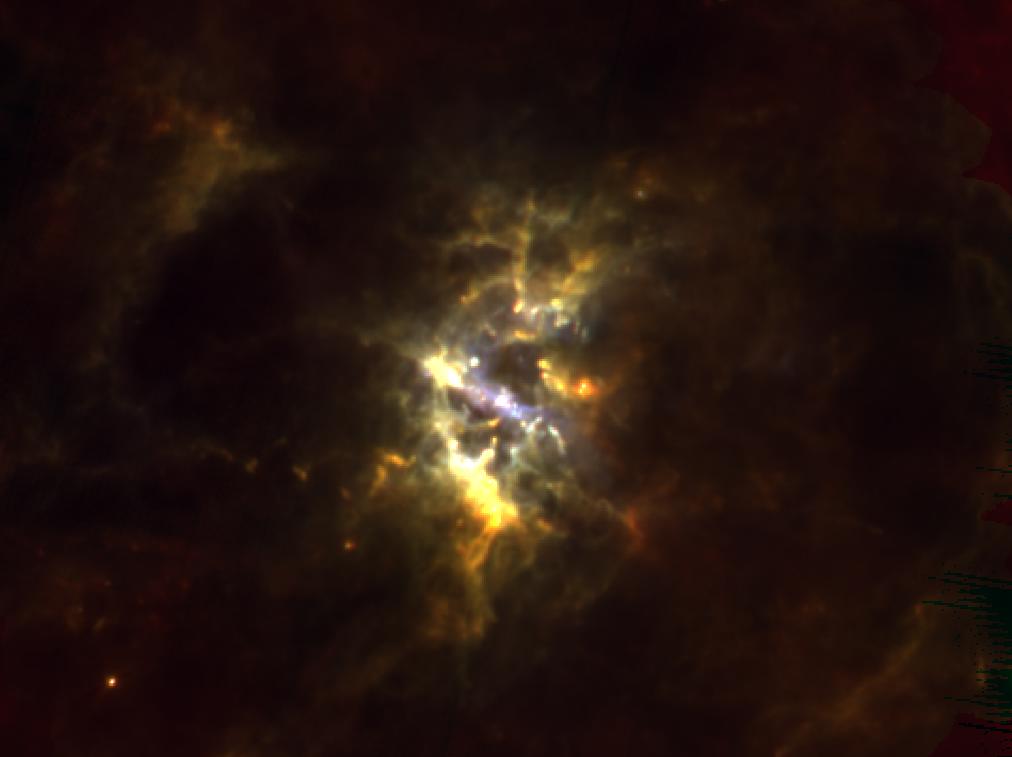 … and now we build our 3-color 
    image in ds9: 

  RED: SPIRE 250 mm 
  GREEN: PACS 160 mm 
  BLUE: PACS 70 mm
R. Paladini                                        NHSC Data Workshop – August 26th – 30th   2013                                               PACS Intro
PACS Products: Visualization outside HIPE
… we could have created a 3-color image in HIPE
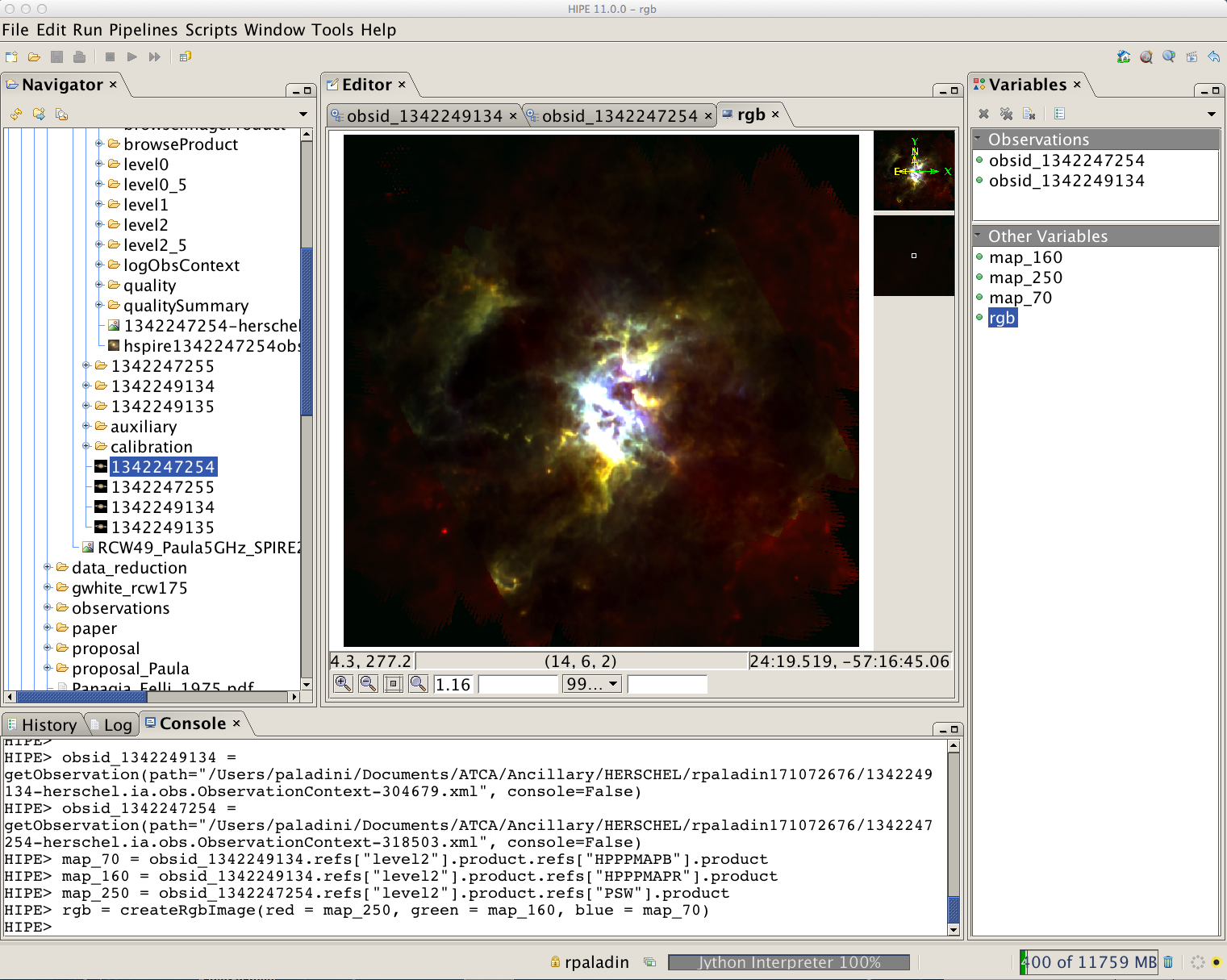 Use HIPE task: 
createRgbImage
R. Paladini                                        NHSC Data Workshop – August 26th – 30th   2013                                               PACS Intro
PACS Documentation
PACS Documentation
(updated in June – July ‘13)
Herschel Product Definition Document
      http://herschel.esac.esa.int/hcss-doc-11.0/print/pdd/pdd.pdf

PACS Observer’s Manual
      http://herschel.esac.esa.int/Docs/PACS/pdf/pacs_om.pdf

PACS Data Reduction Guide: Photometer
       http://127.0.0.1:8082/print/pacs_phot/pacs_phot.pdf#pacs_phot

 PACS Data Reduction Guide: Spectrometer
       http://127.0.0.1:8082/print/pacs_spec/pacs_spec.pdf#pacs_spec

PACS User’s Reference Manual (Section 4.1.- PACS Observation Products): 
     http://127.0.0.1:8082/print/pacs_urm/pacs_urm.pdf#pacs_urm
R. Paladini                                        NHSC Data Workshop – August 26th – 30th   2013                                               PACS Intro
PACS Documentation
PACS @ NHSC
Roberta Paladini (Lead)
Babar Ali (calibration scientist, photometer) 
Dario Fadda (calibration scientist, spectrometer)
Jeff Jacobsen (developer, spectrometer)
Cate Liu (developer, photometer)
Steve Lord (calibration scientist, spectrometer)
Yi Mei  (system engineer, photometer & spectrometer)
For any questions and help with your PACS data, contact the NHSC Help Desk:
http://nhsc.ipac.caltech.edu/helpdesk/index.php
R. Paladini                                        NHSC Data Workshop – August 26th – 30th   2013                                               PACS Intro
Thank you !
R. Paladini                                        NHSC Data Workshop – August 26th – 30th   2013                                               PACS Intro
PACS General
How do I check the status of 
the pointing products for my data ?
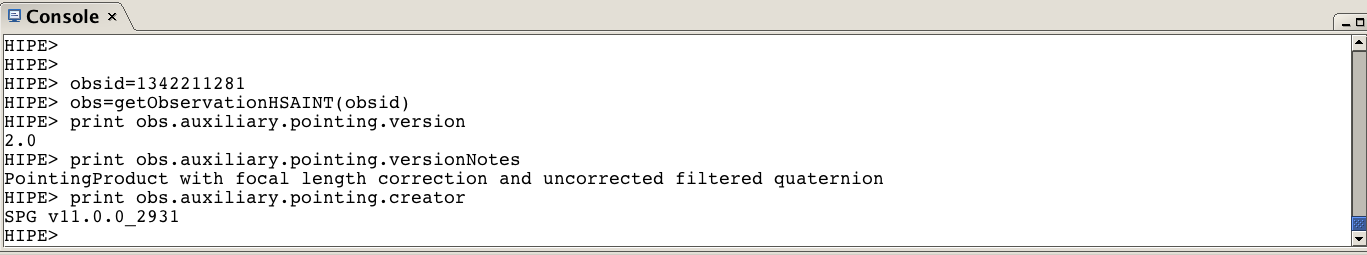 HIPE> obs = getObservation(1342204441, useHsa=True)
HIPE> print obs.auxiliary.pointing.version
HIPE> 2.0
HIPE > print obs.auxiliary.pointing.versionNotes
HIPE> PointingProduct with focal length correction and uncorrected filtered quaternion
R. Paladini                                        NHSC Data Workshop – August 26th – 30th   2013                                               PACS Intro